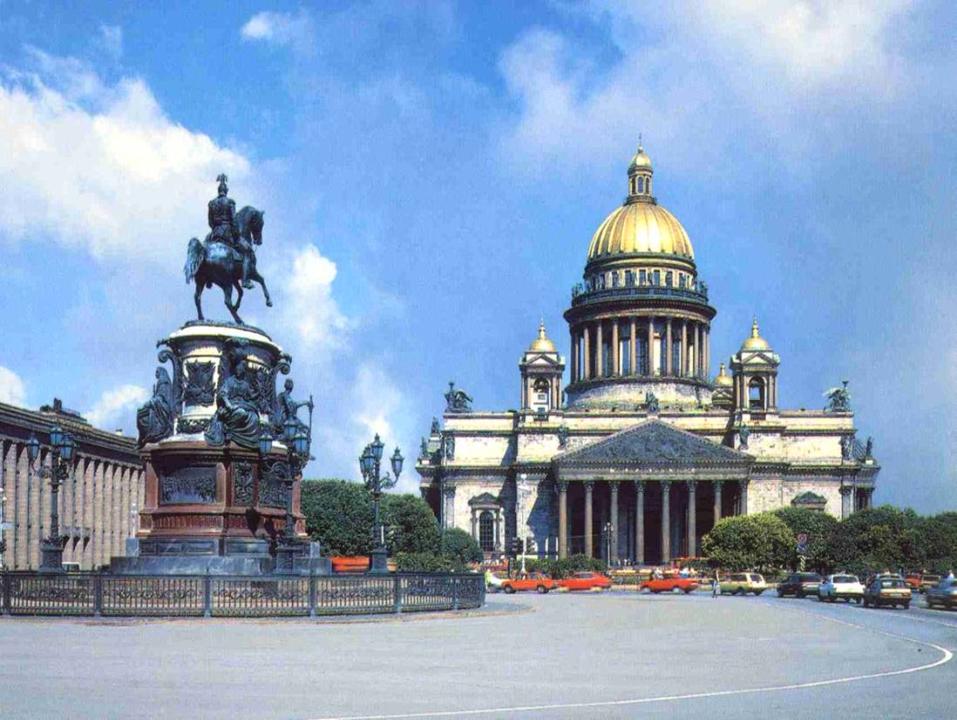 Население Санкт-Петербурга
Автор: Кравец Марина Викторовна
Учитель географии
ГБОУ гимназии №190 
Центрального района Санкт-Петербурга
2014 год
http://www.intelt.com/galery/_files/5/56.jpg
Племена и народы, населявшие территорию Ленинградской области         и Санкт-Петербурга начиная с VIII-IX вв.
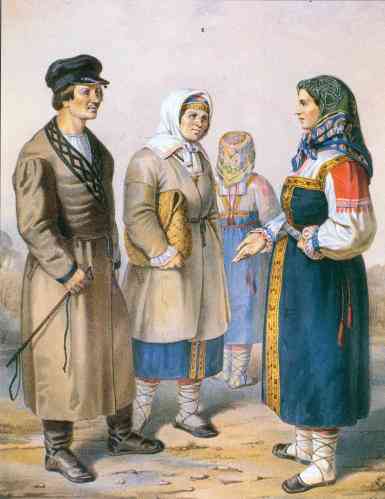 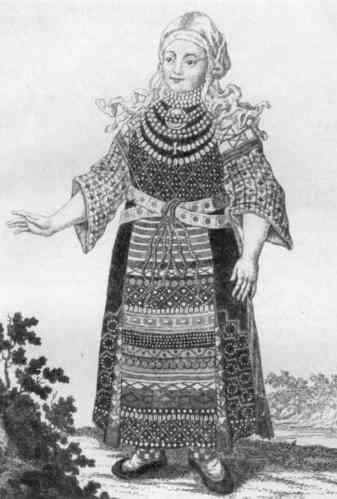 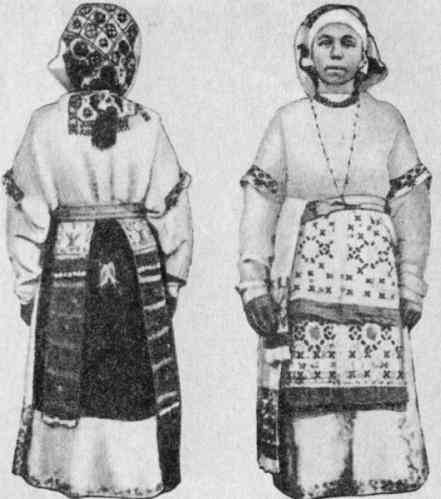 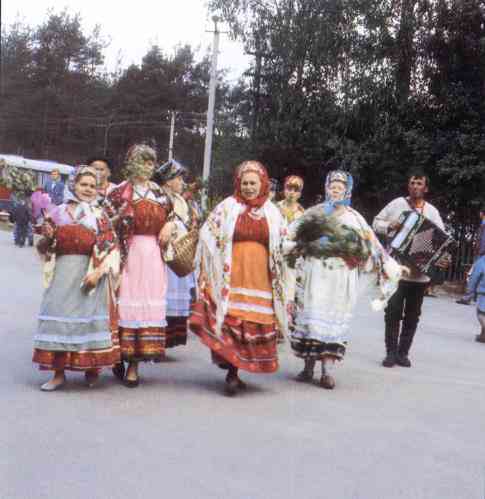 Демографическая ситуация от основания города до наших дней
Число родившихся в С.-Петербурге 
в 1985-1995 годах
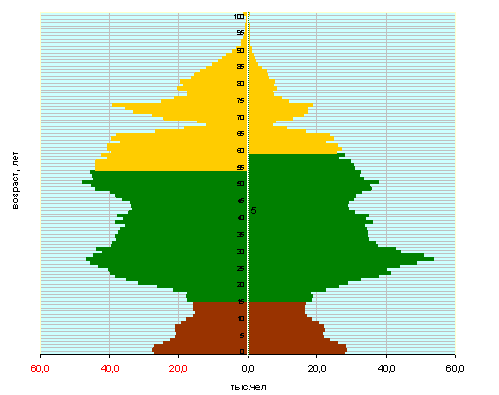 Половозрастная структура населения Санкт-Петербурга на 2012 год
Основные демографические показатели на 2013 год*
Численность населения – 5,028 млн. чел.
Рождаемость – 11,29 (на тыс. жителей)
Смертность – 13,31 (на тыс. жителей)
Миграционный прирост – 36514 чел (за 2013 год)
Ожидаемая продолжительность жизни: 
     Мужчин – 66,91 лет
     Женщин – 76,61 лет
Доля лиц старше трудоспособного возраста 25,16%
Доля детей 14,75%
Средний возраст 41,3 года
Младенческая смертность – 4,2 (на тыс. новорожденыых)

* по данным СПбГУП «Санкт-Петербургский информационно-аналитический центр»  http://www.pandia.ru/text/77/226/26095.php
Изменение плотности населения с ростом городской территории
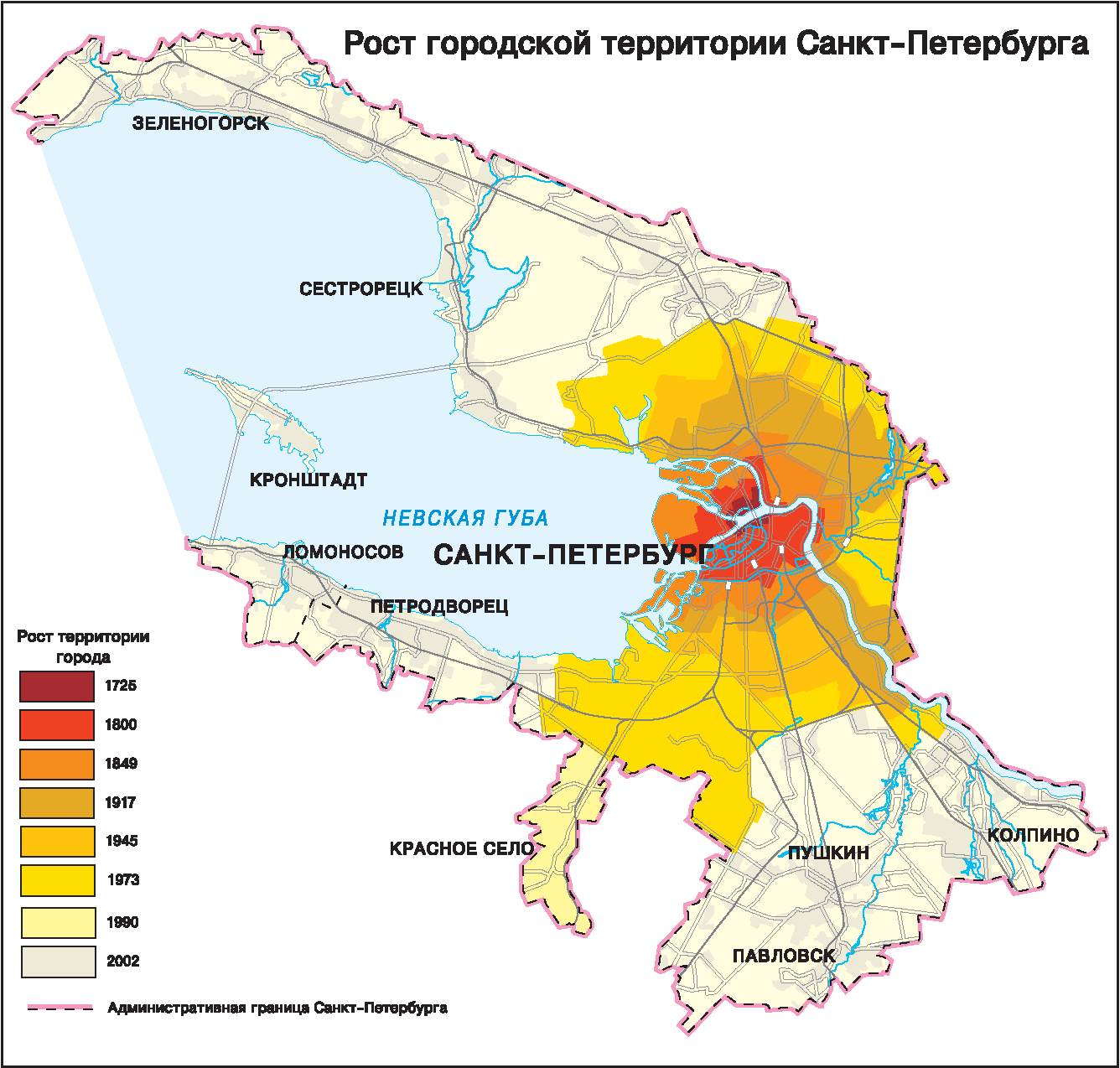 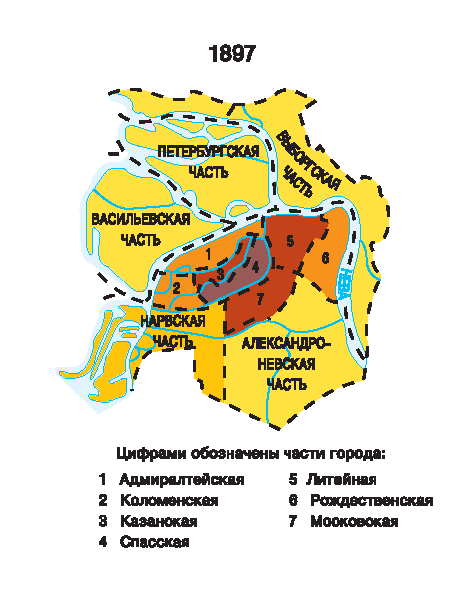 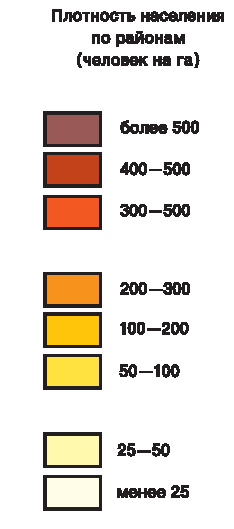 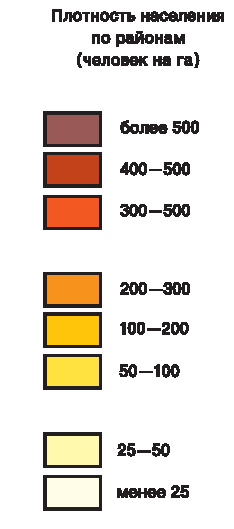 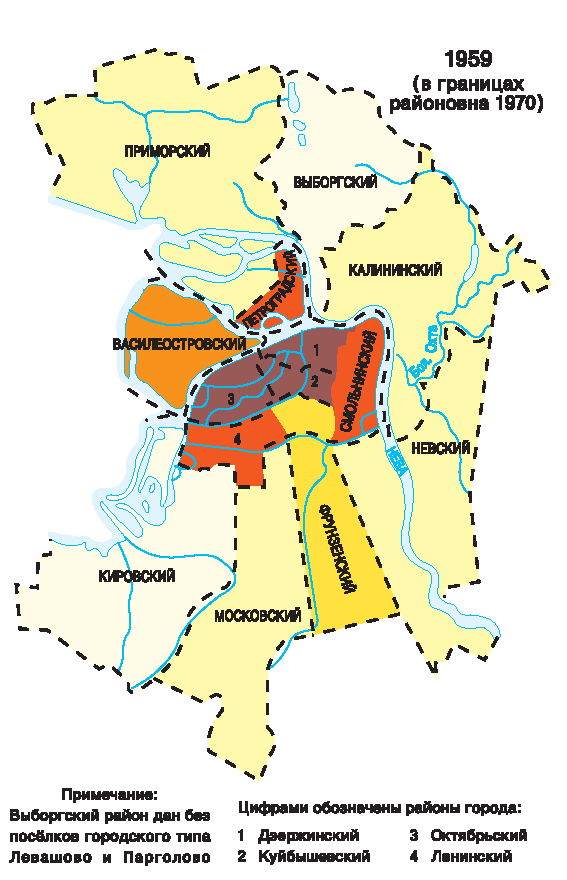 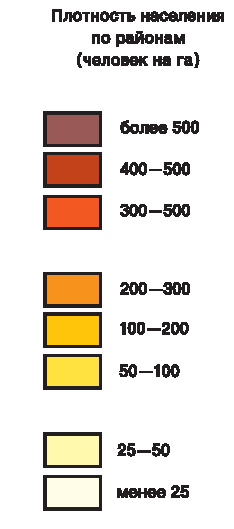 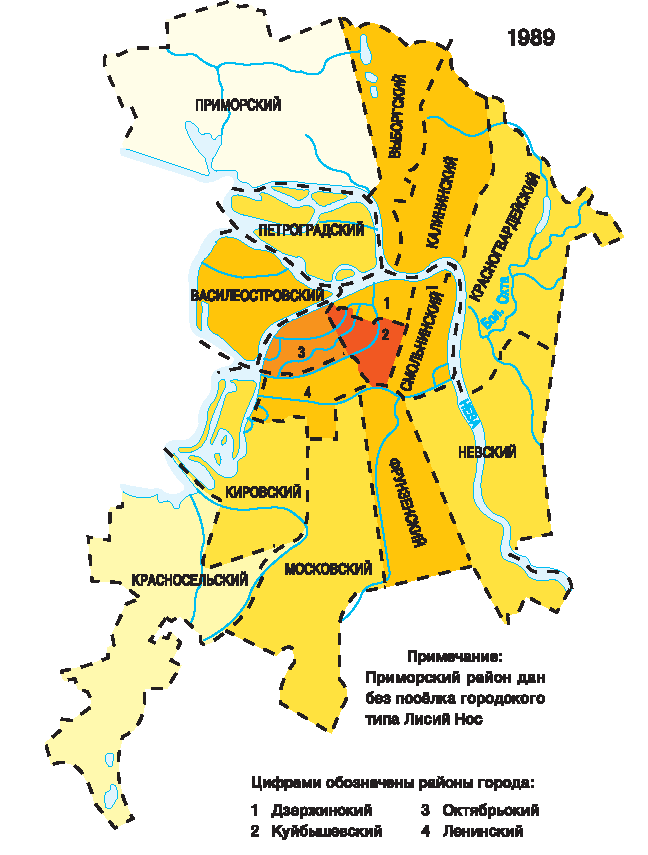 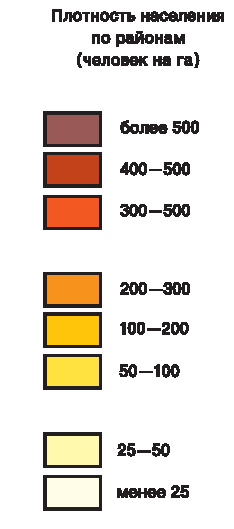 Население 5020 тысяч
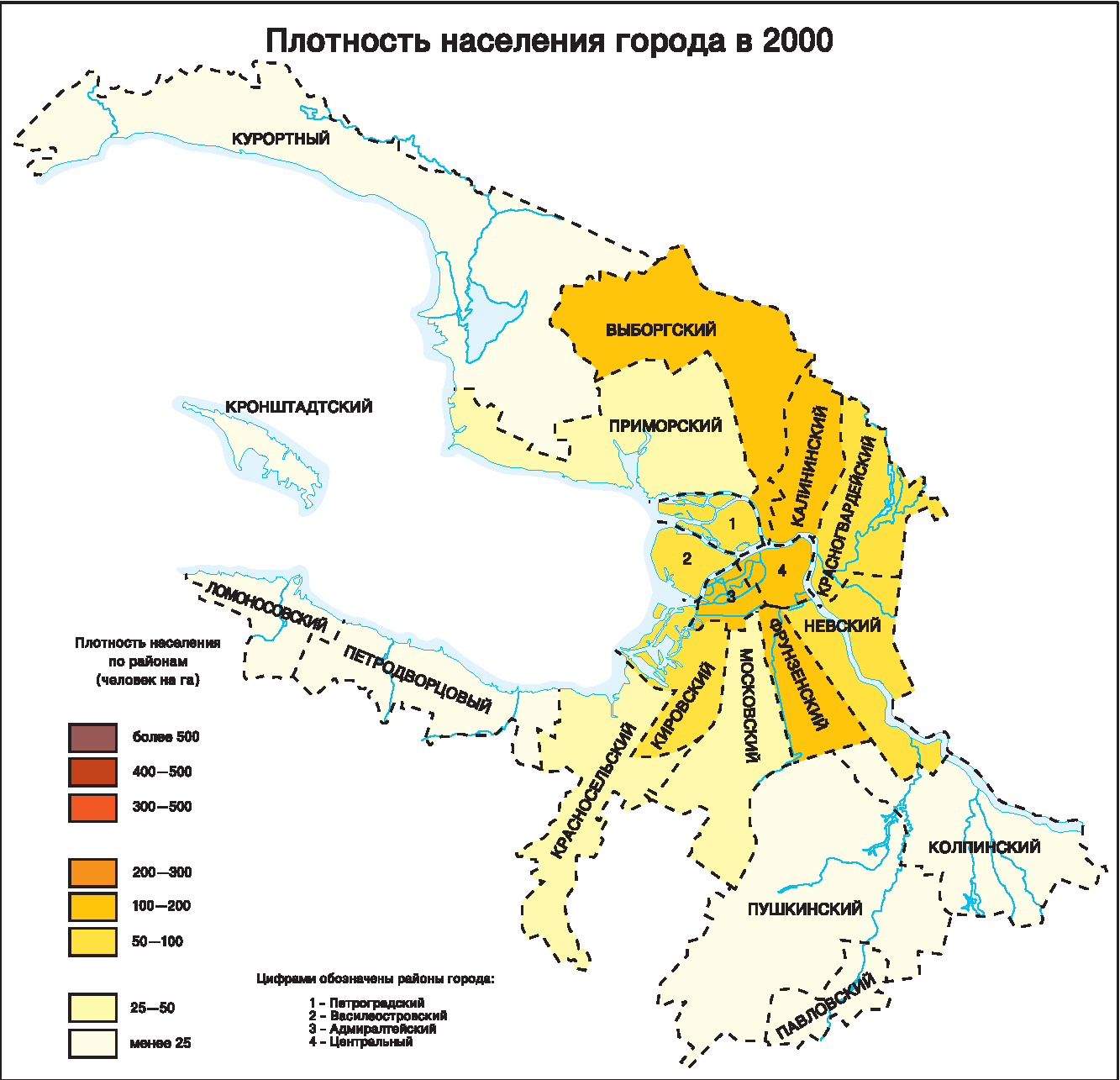 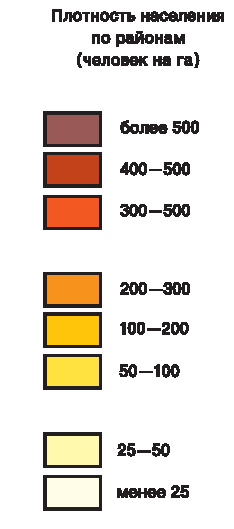 МногоконфессиональностьСанкт-Петербурга
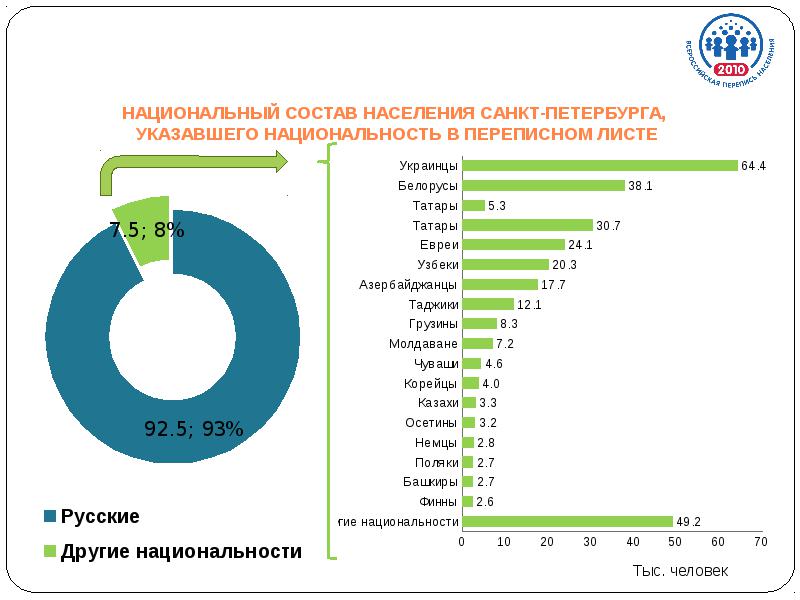 В городе зарегистрировано более 200 национальных объединений, 33 общеобразовательные школы с национально — культурным курсом в образовании, 10 национальных воскресных школ, где изучаются национальные языки и культура, традиции народа, более 60 национальных фольклорных ансамблей.
Армянская православная церковь св. Екатерины ( Невский проспект, д. 40-42.)
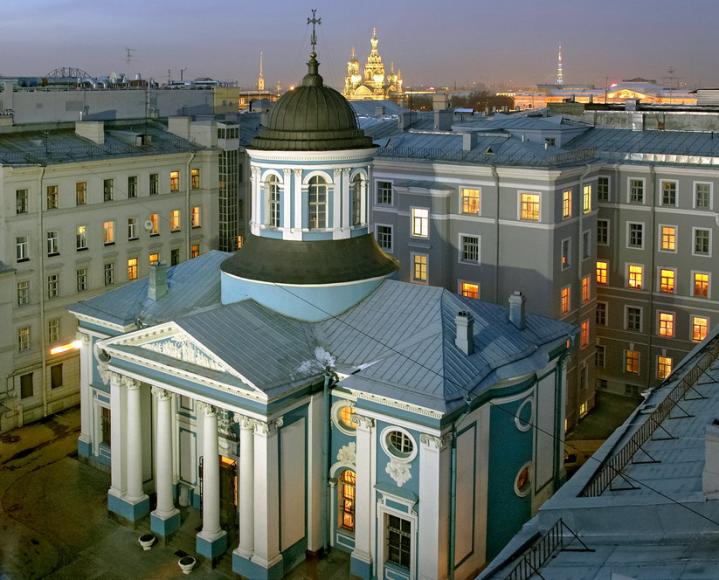 Лютеранская церковь Св. Екатерины.(Большой пр. В.О., д. 1а)
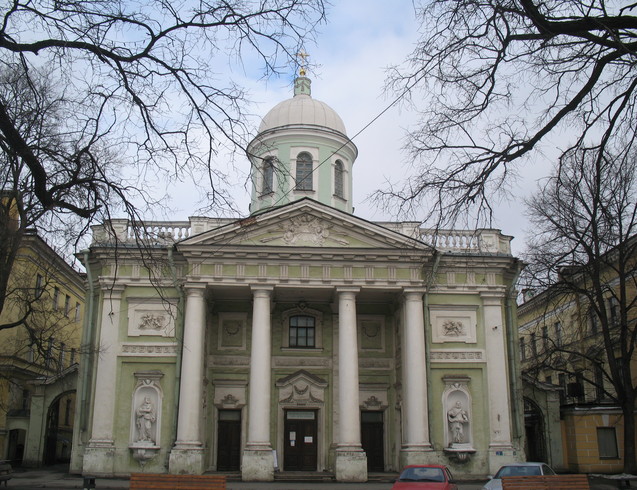 Хоральная синагога 
(Лермонтовский пр., 2)
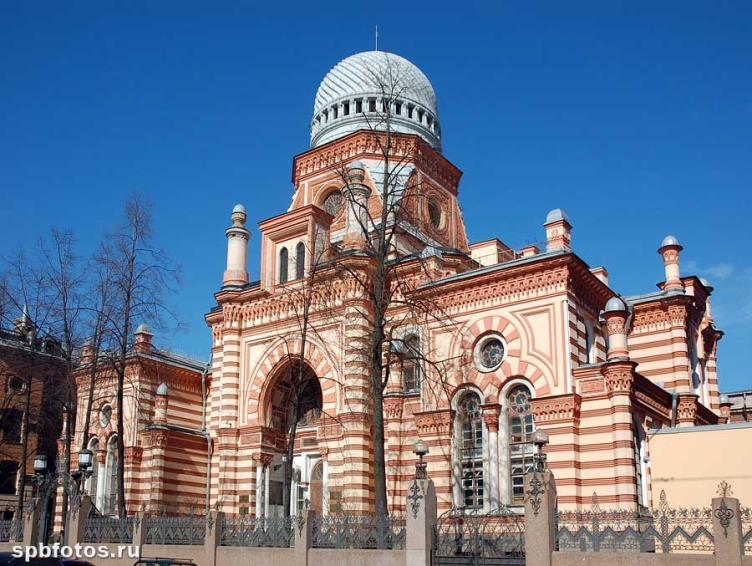 Финская лютеранская церковь Св. Марии 
(Большая Конюшенная ул., 6а)
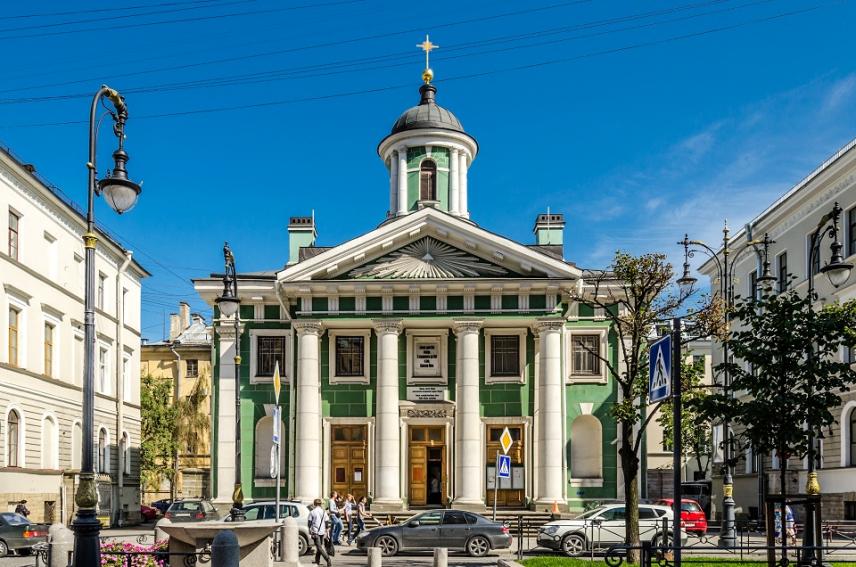 Православная Чесменская церковь
или Рождества Иоанна Предтечи  
(ул. Ленсовета, 12.)
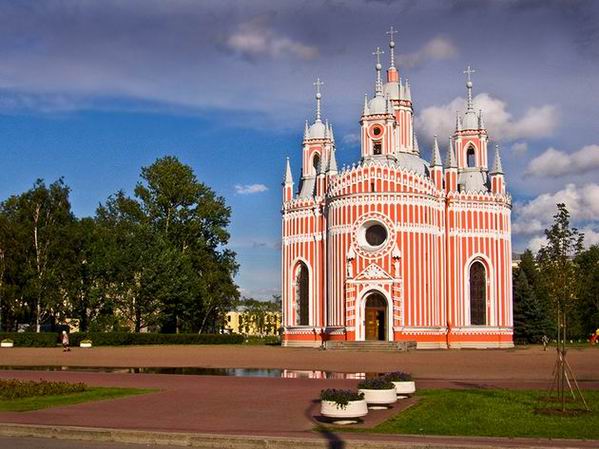 Мечеть.  
(Кронверкский проспект, д.7)
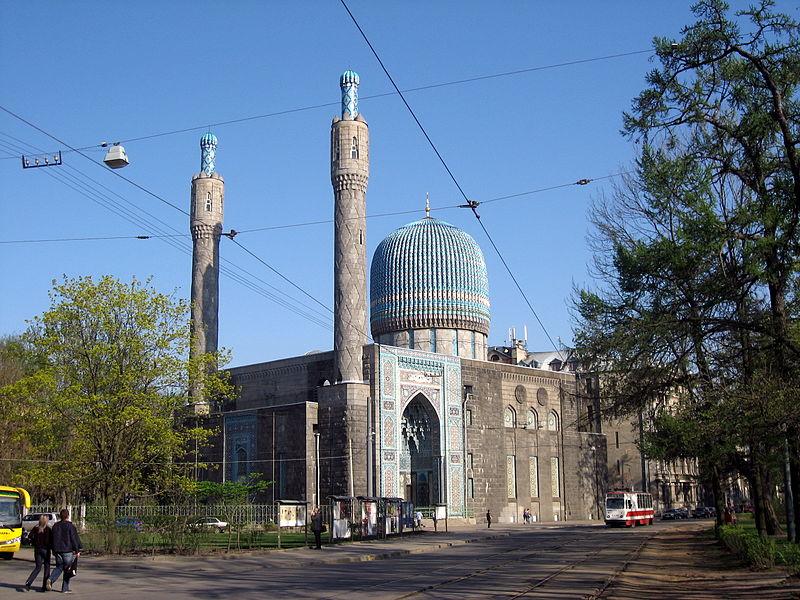 Буддистский храм 
(пр. Приморский, 91)
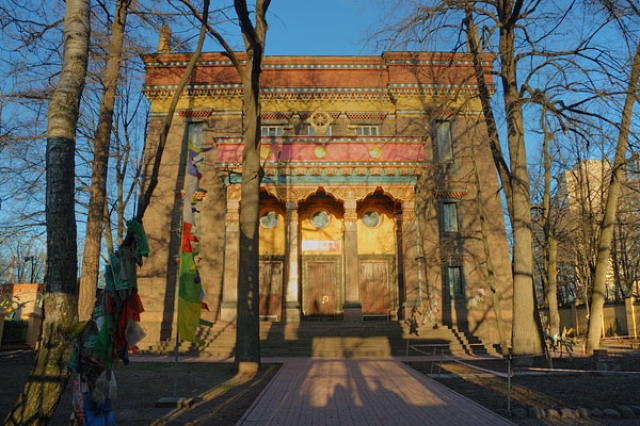 С Никольским рядом синагога, 
а с Петропавловкой – мечеть. 
Лишь те, кто не познали бога, 
на братьев обнажают меч.
Возьмемся за руки друзья, 
искореним в себе пороки.
Творец единый нас создал, 
лишь были разными пророки.
Георгий Раквиашвилли
Здание Армянской православной церкви http://www.ispb.info/upload/image/fullsize/148.jpg
Лютеранская церковь Святой Екатерины http://www.geosap.com/photos1/l/cBmXOBiSP_l.jpg
Хоральная синагога http://m001.bcm.ru/2410/487c8d03-cad6-4d27-8f7b-e2d964c82bdc.jpg
Финская лютеранская церковь Св. Марии http://bilet-na-koncert.ru/images/afishi/2013/2/Saint_Marys_Church.jpg
Мечеть http://upload.wikimedia.org/wikipedia/commons/thumb/8/8a/Me%C5%A1ita_v_Sankt-Pet%C4%9Brburgu_(3).jpg/800px-Me%C5%A1ita_v_Sankt-Pet%C4%9Brburgu_(3).jpg
Буддистский храм http://files.in-road.ru/r_8b49ceb05d661cccb21327af6d0ec3a6.jpg